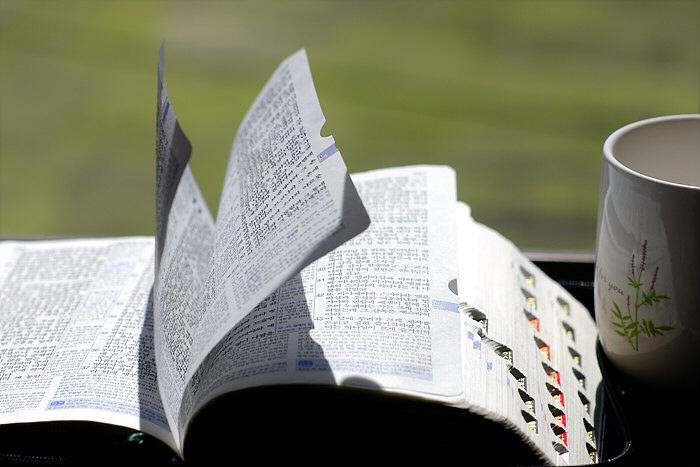 교독문
16번
(시편 28편)
교독문 16번 – 시편 28편
여호와여 내가 주게 부르짖으오니
나의 반석이여 내게 귀를 막지 마소서
주께서 내게 잠잠하시면
내가 무덤에 내려가는 자와
같을까 하나이다
교독문 16번 – 시편 28편
내가 주의 지성소를 향하여
나의 손을 들고 주께 부르짖을 때에
나의 간구하는 소리를 들으소서
교독문 16번 – 시편 28편
악인과 악을 행하는 자들과 함께
나를 끌어내지 마옵소서
그들은 그 이웃에게 화평을 말하나
그들의 마음에는 악독이 있나이다
교독문 16번 – 시편 28편
그들은 여호와께서 행하신 일과
손으로 지으신 것을 생각하지 아니하므로
여호와께서 그들을 파괴하고 건설하지 아니하시리로다
교독문 16번 – 시편 28편
여호와를 찬송함이여
내 간구하는 소리를 들으심이로다
교독문 16번 – 시편 28편
여호와는 나의 힘과 나의 방패시니
내 마음이 그를 의지하여
도움을 얻었도다
(다같이)
교독문 16번 – 시편 28편
(다같이)
여호와는 그들의 힘이시요
그의 기름 부음 받은 자의
구원의 요새이시로다
<아 멘>